Музыкальные инструменты своими рукамиМузыкальный руководитель МБДОУ детский сад №31 «Улыбка» Каменцева Е.В.
Цель:
Формирование у детей музыкальной культуры;
Основы элементарного музицирования;
Развитие творческого воображения;
Развитие мелкой моторики рук
Изготовление самодельных инструментов-игрушек не только развивает изобретательность детей, но и позволяет сделать взаимоотношения родителей с детьми более интересными и плодотворными. 
Используя самодельные инструменты, дети лучше понимают, откуда берется звук и легче находят способы звукоподражания сказочным персонажам, звукам природы, животным: 
барабан – это гремит гром или идет медведь; 
колокольчик – капли дождя, капель; 
шуршание бумаги – ветер или падающие листья; 
расческа – жужжание пчел; 
пластмассовый стаканчик, если его мять рукой будет звучать как звук сломанной ветки; 
терка с наперстком – звук пилы. 
Играя на самодельных инструментах, дети изучают и исследуют мир звуков. А самая большая ценность детского творчества, которая рождается в процессе игры и импровизации, в том, что оно сопровождается радостью, удовольствием, проявлением индивидуальности ребенка.
Нам потребуется:
Банки жестяные разного размера (острые края обработать 
и с внутренней стороны наклеить в притык изоленту,  
чтобы дети не поранились; 
Скотч цветной
Ножницы 
Изолента  разноцветная на ваш выбор
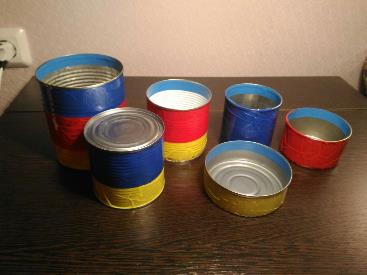 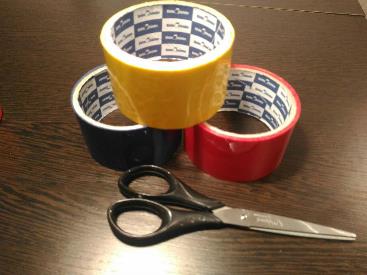 Барабанная установка
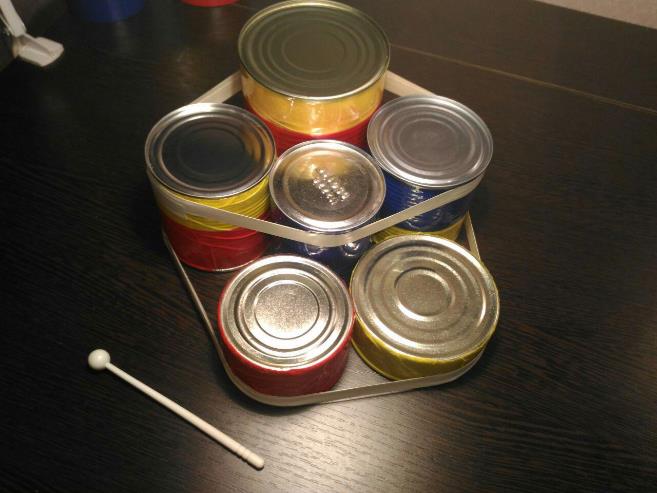 Трещотка
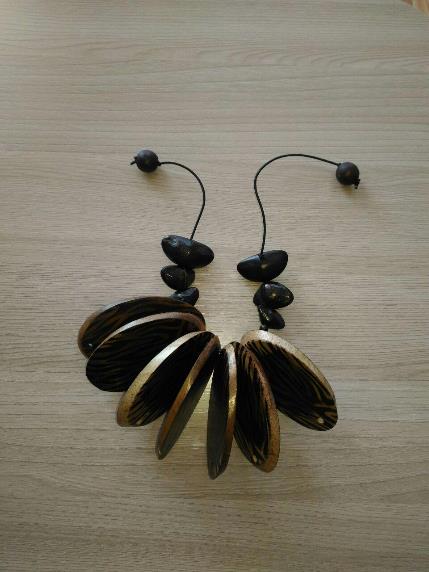 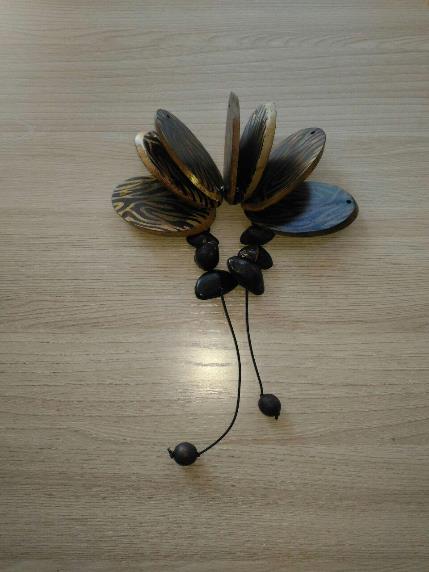 Музыкальные пчелки
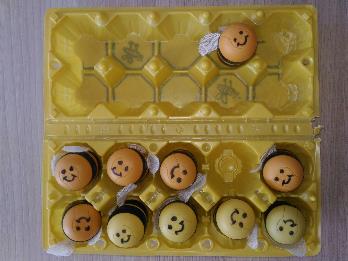 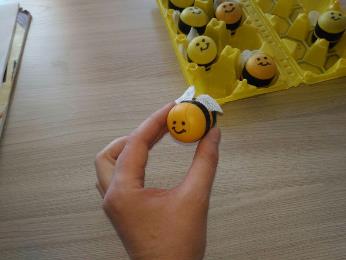 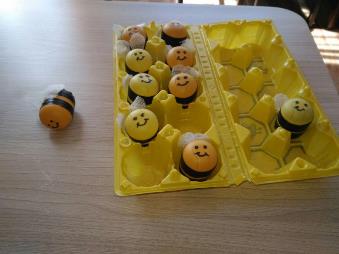 Наполнение пчелок:
монеты, 
гайки, 
гречка, 
пшено, 
соль.
Барабаны
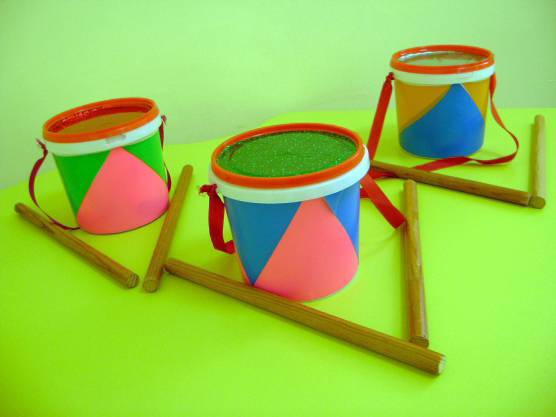 Ведерки из под майонеза обклеить цветной самоклейкой, добавить ленту и палочки (карандаши)
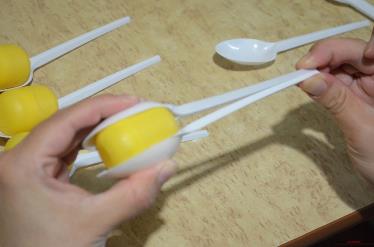 Забавные погремушки
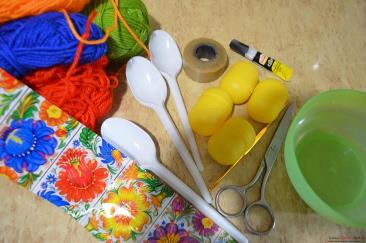 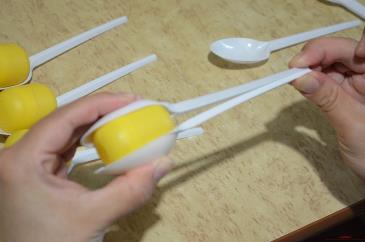 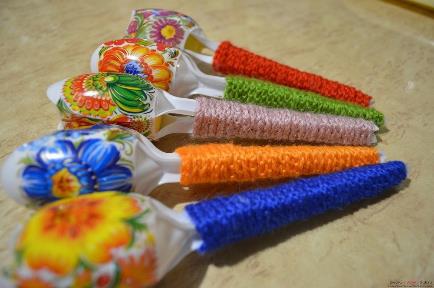 Литература: интернет-источники
Желаю удачи!